Ayetlerin Diliyle Sahabe
1
Hadislerin Diliyle Sahabe
5. ÜNİTE: SAHABENİN FAZİLETİ
2
Genç Sahabiler
3
Bir Hadis Öğreniyorum
4
Ayetlerin Diliyle Sahabe
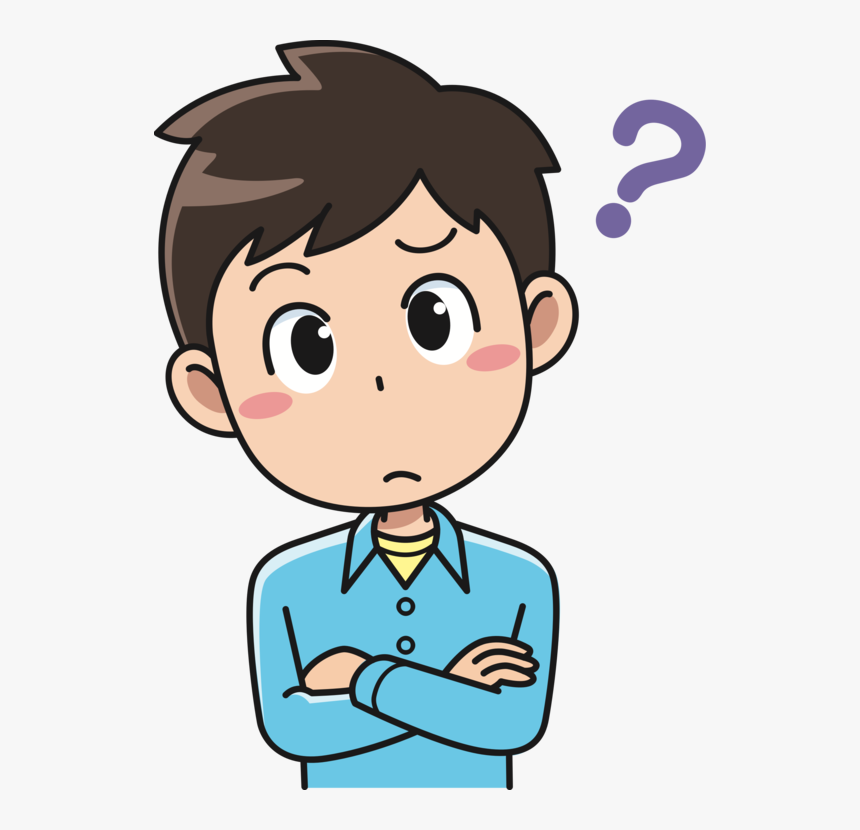 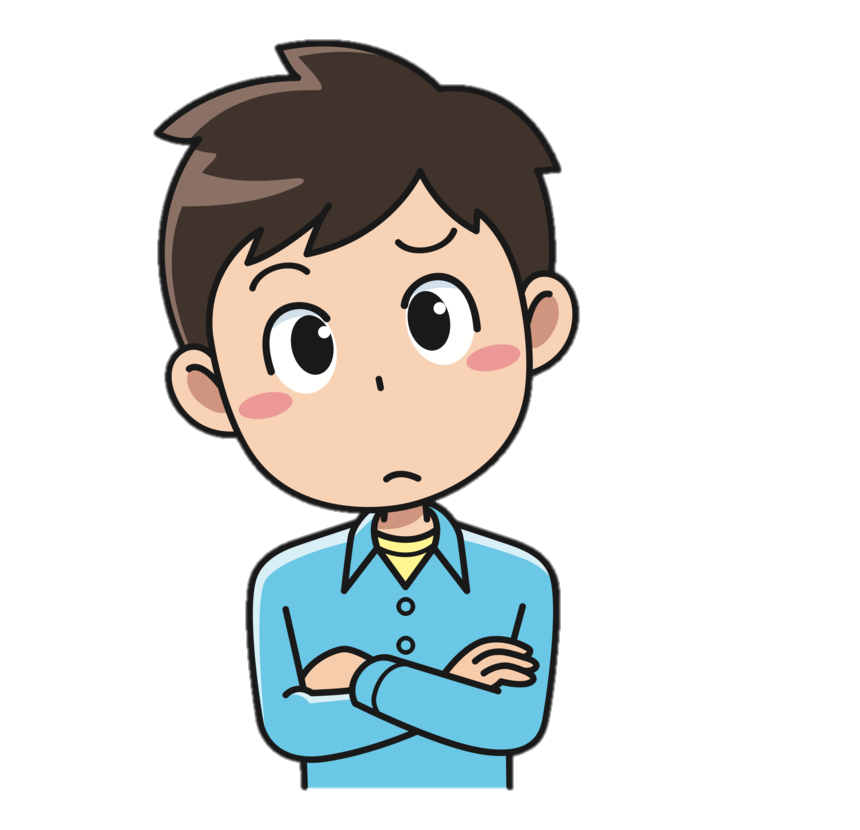 1
Sahabe
Sahabi
Ashab
Bu kelimeleri daha önce duydunuz mu? 
Sizlere neleri hatırlatmaktadır?
Peygamberimizin dostları ve arkadaşları
Sahabe
“Hz. Peygamber’in (s.a.v.) arkadaşı”

Hz. Muhammed’i (s.a.v.) görmüş, Onun mübarek sözlerini dinlemiş ve sohbetinde bulunmuş Müslüman kişilerdir.

Sahabi kavramının çoğulu “Sahabe” “ashab”tır.
Sahabi
Sahabe
Ashab-ı Kiram
Ashab-ı Kiram
Ashâb
Bazı Sahabiler
Hz. Ali (r.a.)
İsmini bildiğiniz sahabe kimlerdir?
Ammar b. Yasir
(r.a.)
Hz. Aişe (r.a.)
Hz. Fatıma
Muaz b. Cebel
Hz. Ebu Bekir
Esma binti Ebi Bekir
Hz. Ömer
Hz. Osman
Zeyd b. Sabit
Mus’ab b. Umeyr
Sahabenin önemi
En zor zamanda Peygamberimize destek olmuşlar.
Peygamberimizi yakından tanımışlar.
İslam’ın yayılması için büyük çabalar göstermişler.
İslamiyeti sonraki nesiller ulaştırmışlar.
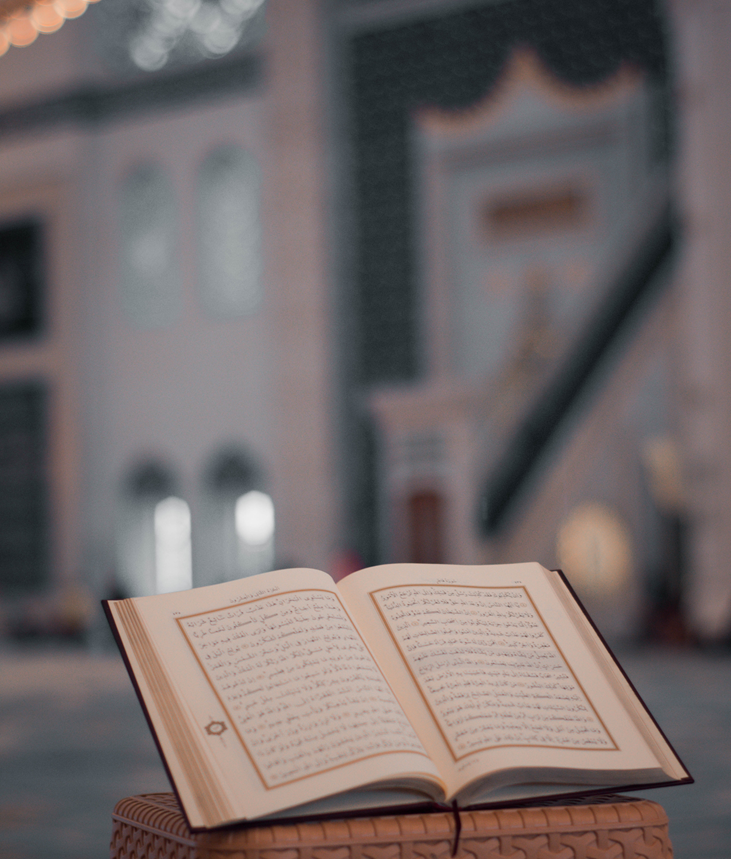 “İslam’ı ilk önce kabul eden muhacirler ve ensar ile iyilikle onlara uyanlar var ya, Allah onlardan razı olmuş; onlar da O’ndan razı olmuşlardır. Allah onlara içinden ırmaklar akan, içinde ebedî kalacakları cennetler hazırlamıştır. İşte bu, büyük başarıdır.”
Tevbe suresi, 100. ayet.
Verilen ayette Allah kimler övmüş? Niçin?
“Siz, insanların iyiliği için ortaya çıkarılmış en hayırlı ümmetsiniz; iyiliği emreder, kötülükten meneder ve Allah’a inanırsınız. Ehl-i kitap da inansaydı elbet bu, kendileri için çok iyi olurdu. (Gerçi) içlerinde iman edenler var; (fakat) çoğu yoldan çıkmışlardır.”
Al-i İmrân suresi, 110. ayet.
Allah (c.c.), Kur’an-ı Kerim’de özelde sahabileri, genelde ise İslam ümmetini “en hayırlı topluluk” olarak nitelendirmiştir.
Allah sahabe için neden en hayırlı topluluk demiştir?
EŞSİZ FEDAKÂRLIK 
Medineli Müslümanların fedakârlıkları onlardan övgüyle söz eden ayetlerin inmesine vesile olmuştu. Eşsiz fedakârlığından dolayı hakkında ayet inen sahabilerden biri Ebu Talha (r.a) idi. Allah Resulü bir gün ashabıyla oturmuş sohbet ederken yanlarına gelen biri: – Ya Resulallah! Açlıktan ölecek gibiyim, dedi. Allah Resulü evine bir sahabiyi göndererek yiyecek olup olmadığını sordurdu. Evde sudan başka hiçbir şeyin olmadığı haberi gelince yanındakilere, – Kardeşinizi bugün konuk edecek biri yok mu? diye sordu. Ebu Talha (r.a): – Ben götürürüm ya Resulallah! dedi. Ebu Talha (r.a) evine gidince eşiyle aralarında şöyle bir konuşma geçti: – Bu gelen Allah Resulü’nün misafiridir. Ona ikram edecek neyimiz var? – Evde çocuklar için ayırdığım yiyecekten başka bir şey yok. O da yalnızca misafire yeter. – O zaman ışığı yak, yemeği hazırla, çocuklar yemek yiyecekleri zaman onları uyut. Sofrayı kurduktan sonra kazara ışığı söndür. Misafir yemek yemeye başlayınca biz yemek yiyormuş gibi yapalım. Misafir yiyip karnını doyursun. Konuştukları gibi yaptılar. Aile halkı geceyi aç geçirdi. Sabah olunca misafirini yanına alan Ebu Talha (r.a) namaza gitti. Allah Resulü onu sevinçle karşıladı. Yaptığı davranışı takdir ederek haklarında şu ayetin indirildiğini bildirdi: “Daha önceden Medine’yi yurt edinmiş ve gönüllerine imanı yerleştirmiş olan kimseler, kendilerine hicret edip gelenleri severler ve onlara verilen ganimetlerden dolayı içlerinde bir rahatsızlık hissetmezler. Kendileri sıkıntı içinde olsalar da onları kendilerine tercih ederler. Kim nefsinin cimriliğinden korunursa işte onlar kurtuluşa erenlerdir.” (Haşr suresi, 9. ayet.)
“Fakat Peygamber ve onunla beraber inananlar; mallarıyla, canlarıyla cihat ettiler. İşte bütün hayırlar onlarındır ve onlar kurtuluşa erenlerin kendileridir. Allah onlara, içinde ebedî kalacakları ve zemininden ırmaklar akan cennetler hazırlamıştır. İşte büyük kazanç budur.”
Tevbe suresi, 88-89. ayetler.
Sahabe can ve mallarıyla İslam dinin için cihat etmişler.
Kur’an-ı Kerim sahabenin hayırda yarıştığını söylüyor.
“Onlar hayırda yarışırlar ve bu hususta öne geçerler.” 
Mü’minûn suresi, 61. ayet.
Hayırda yarışmak ne anlama gelir?
İyilikte yarışmak
Allah onlardan razı olmuş
Cihat etmeleri
En hayırlı topluluk
Ayetlere göre sahabenin özellikleri nelerdir? Yanlarına yazalım.
“En hayırlı topluluk” olarak anılmıştır.
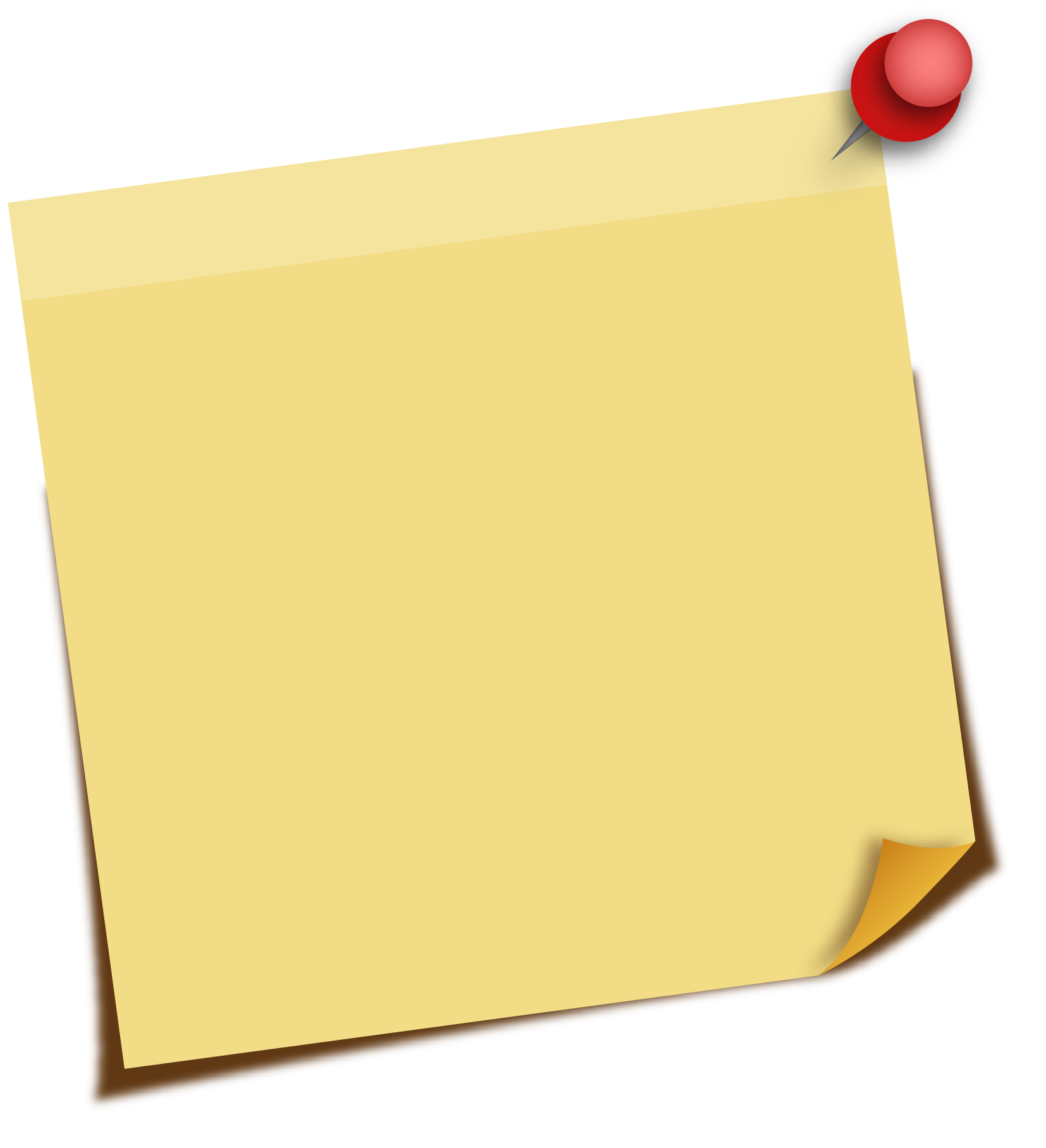 Kur’an-ı Kerim’de başta ensar ve muhacir olmak üzere sahabe nesli Allah tarafından sık sık övülmüştür.
Kur’an’da 
Sahabiler
Kur’an’da sahabe neslinin İslam’ı yaymak için yaptıkları fedakarlıklar anlatılmıştır.
Kur’an’da sahabenin canı ve malıyla Allah için cihat ettiği söylenmiştir.
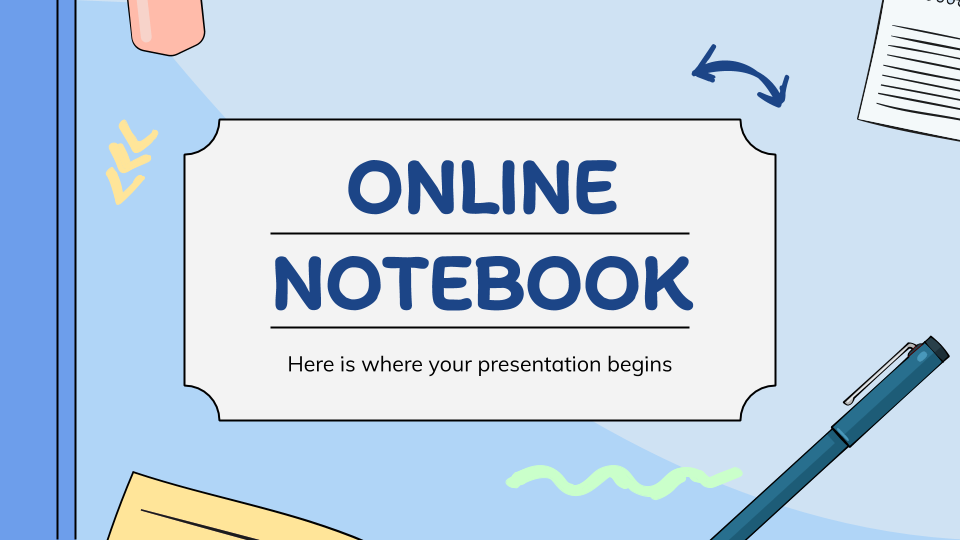 Etkinlik için tıklayınız
Etkinlik yapıyoruz
Doğru Yanlış Soruları
1
Sahabe için “sahabe-i kiram” veya “ashab-ı güzin” ifadeleri de kullanılır.
D
Y
2
Sahabe Kur’an-ı Kerim’de “insanlık arasından seçilmiş en
hayırlı kişiler” olarak anlatılmıştır.
D
Y
Peygamber Efendimizle birlikte Mekke’den Medine’ye hicret eden  
  sahabilere ensar denir.
3
D
Y
4
Ensar; muhacir kardeşleriyle evlerini, yiyeceklerini, bağ ve bahçelerini paylaştırmıştı.
D
Y
5
Sahabe en zor zamanda bile Resulullah’ın (s.a.v.) yanından ve yolundan ayrılmamışlardır.
D
Y
Hz. Peygamber’i gören çocuklar da sahabi değildir.
6
D
Y
Aşağıdakilerden hangisi sahabi için kullanılan ifadelerden biri değildir?
Sahabe
Ashab
Ashab-ı Guzin
Tabiin
A
B
C
D
X
X
X
✔
Allah (c.c), Kur’an-ı Kerim’in pek çok yerinde sahabeyi anmış ve onları övmüştür.

Aşağıdakilerden hangisi Kur’an-ı Kerim’de sahabe nesli için söylenen bir ifade değildir?
Can ve mallarıyla Allah yolunda cihat etmişler
En hayırlı topluluk
Onlar hayırda yarışırlar
Bazen peygamberi yalnız bırakmışlar
A
B
D
C
X
X
✔
X
Hazırlayan 
Mustafa YILDIRIM
DKAB Öğretmeni
ddm@dindersimateryal.com
Materyal Sitesi
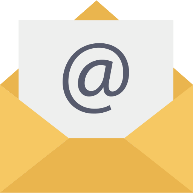 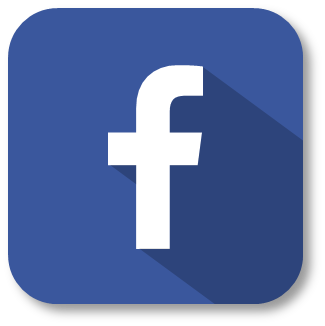 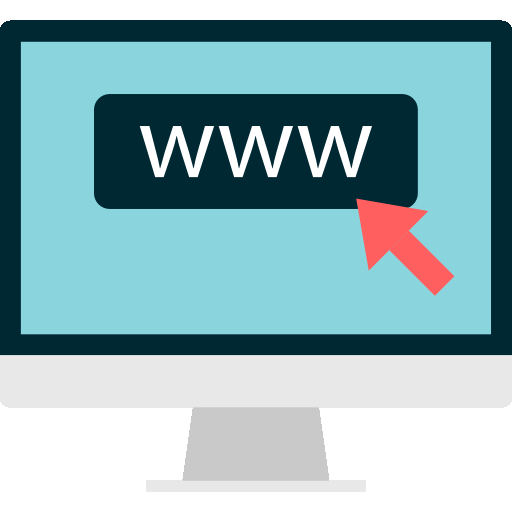 Din dersi Materyal
www.dindersimateryal.com
Derslerinizde kullanmak için sunular üzerinde değişiklik yapabilirsiniz
Sunuları, kişisel web siteleri dışında diğer sosyal medya sitelerinde kaynak göstererek paylaşabilirsiniz.
Eba, zoom, whatsapp vb. uygulamalar ile sunuları öğrencilerinize gönderebilirsiniz.
Görüş ve önerileriniz için tıklayınız
Bitir